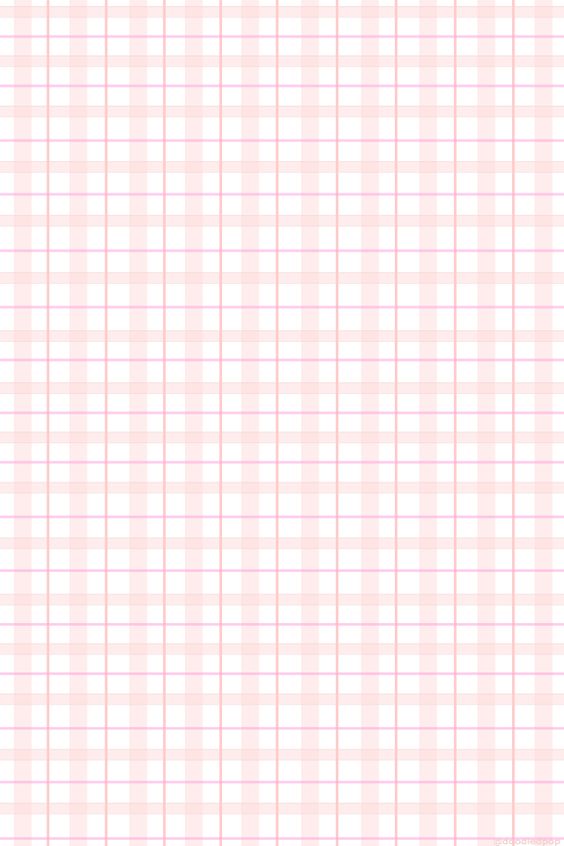 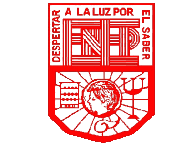 Escuela Normal  de Educación Preescolar
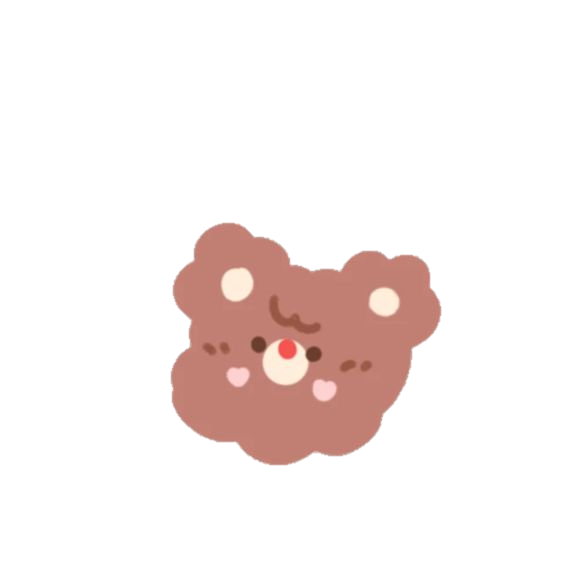 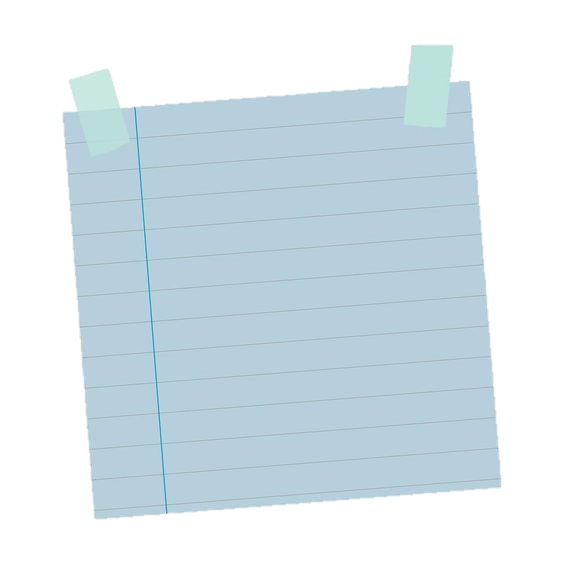 Titular: Martha Gabriela Ávila Camacho
Alumna: Alma Delia Urdiales Bustos
Semestre: 4 Sección: D
Saltillo, Coahuila
Mayo, 2021
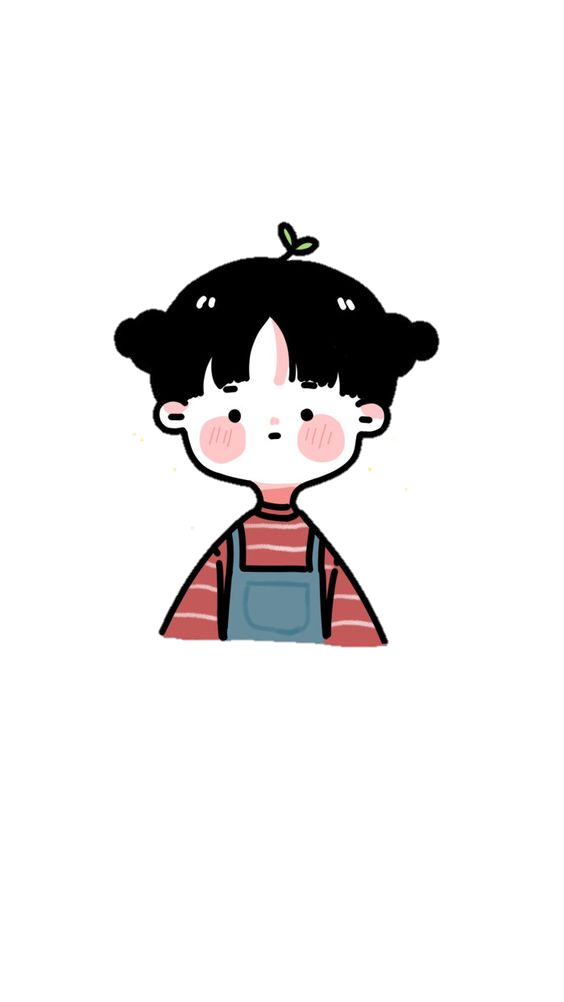 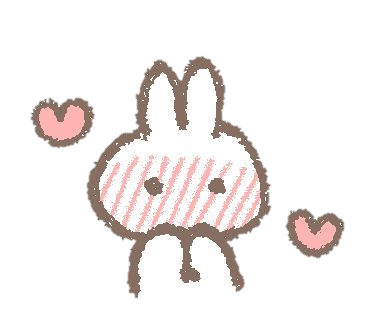 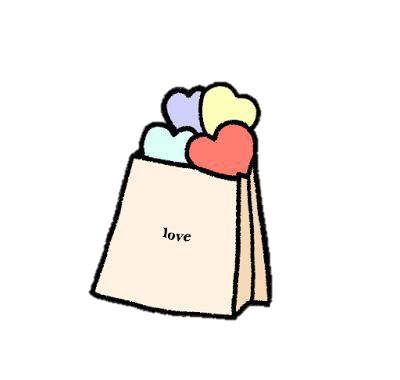 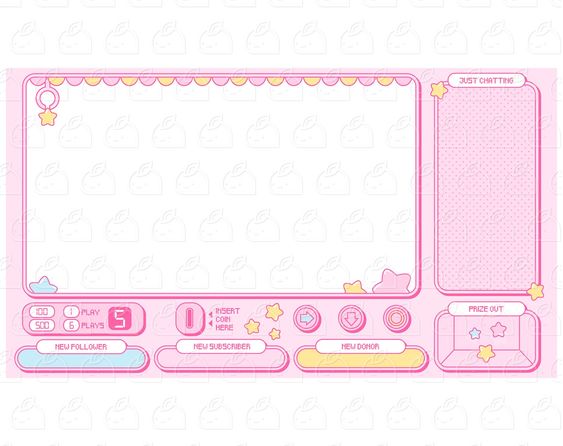 Estrategia
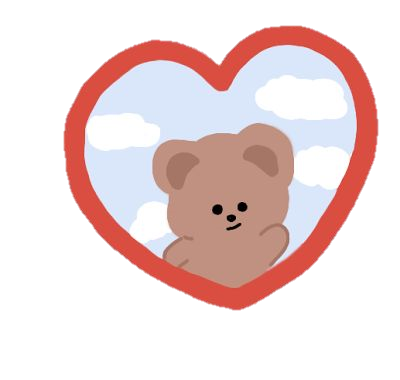 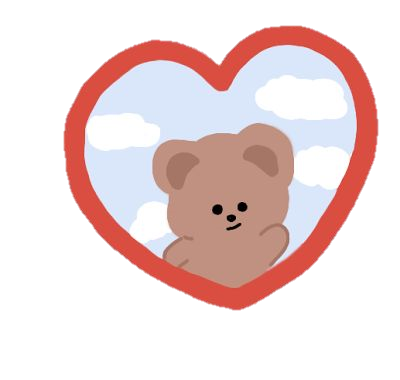 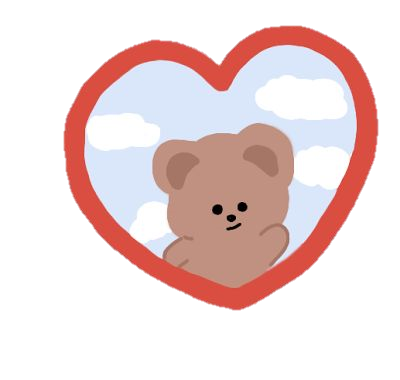 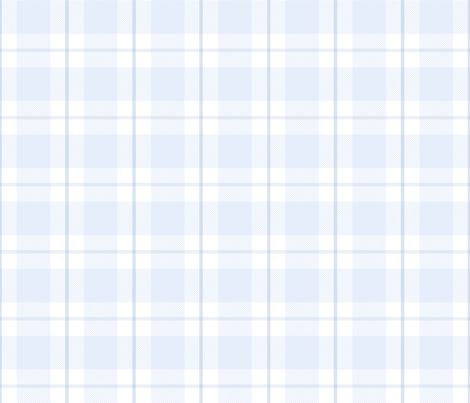 Fecha:
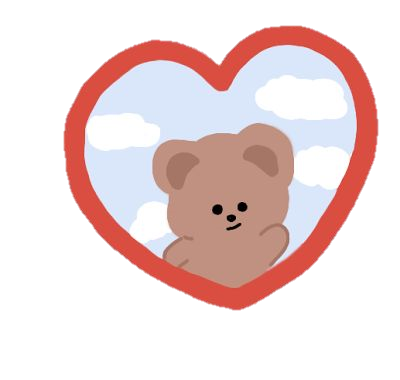 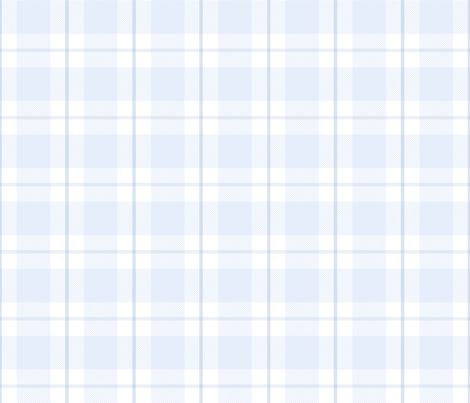 Emociones y Sentimientos
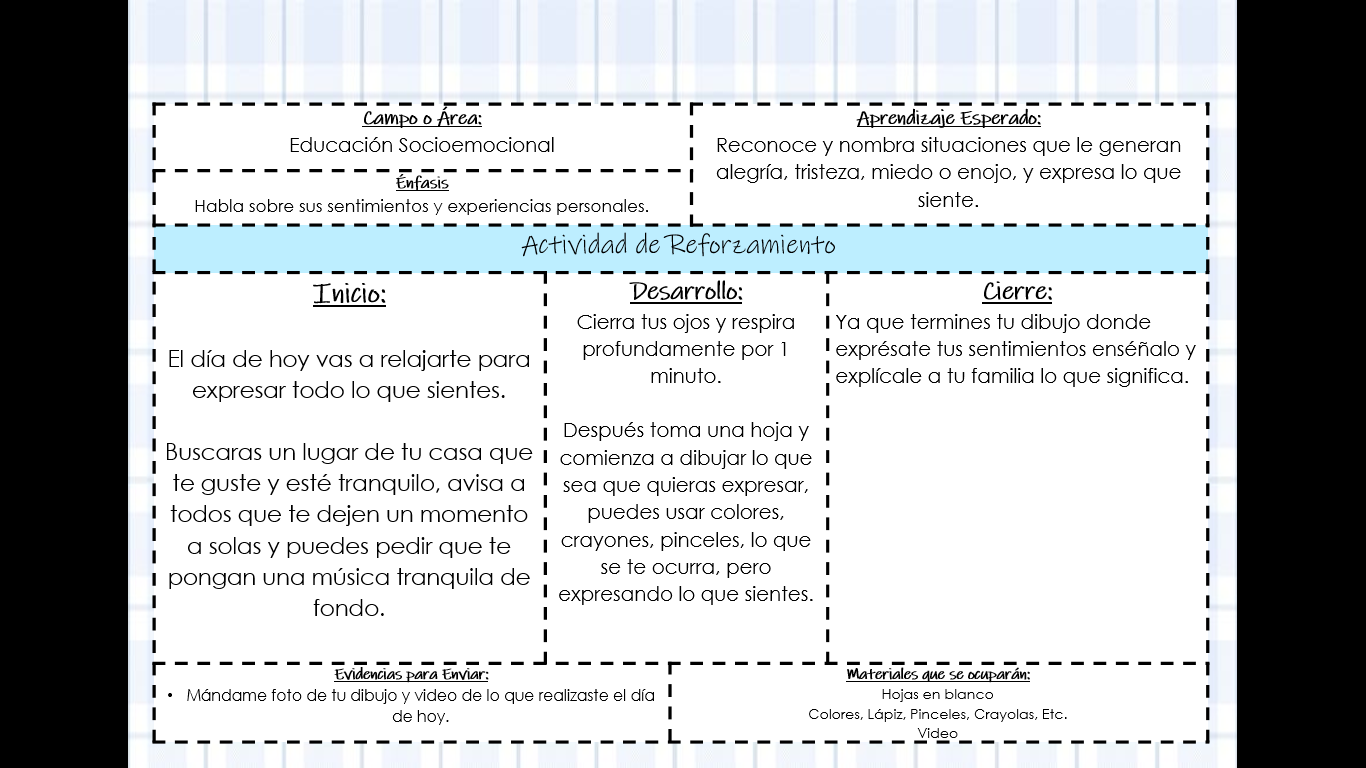